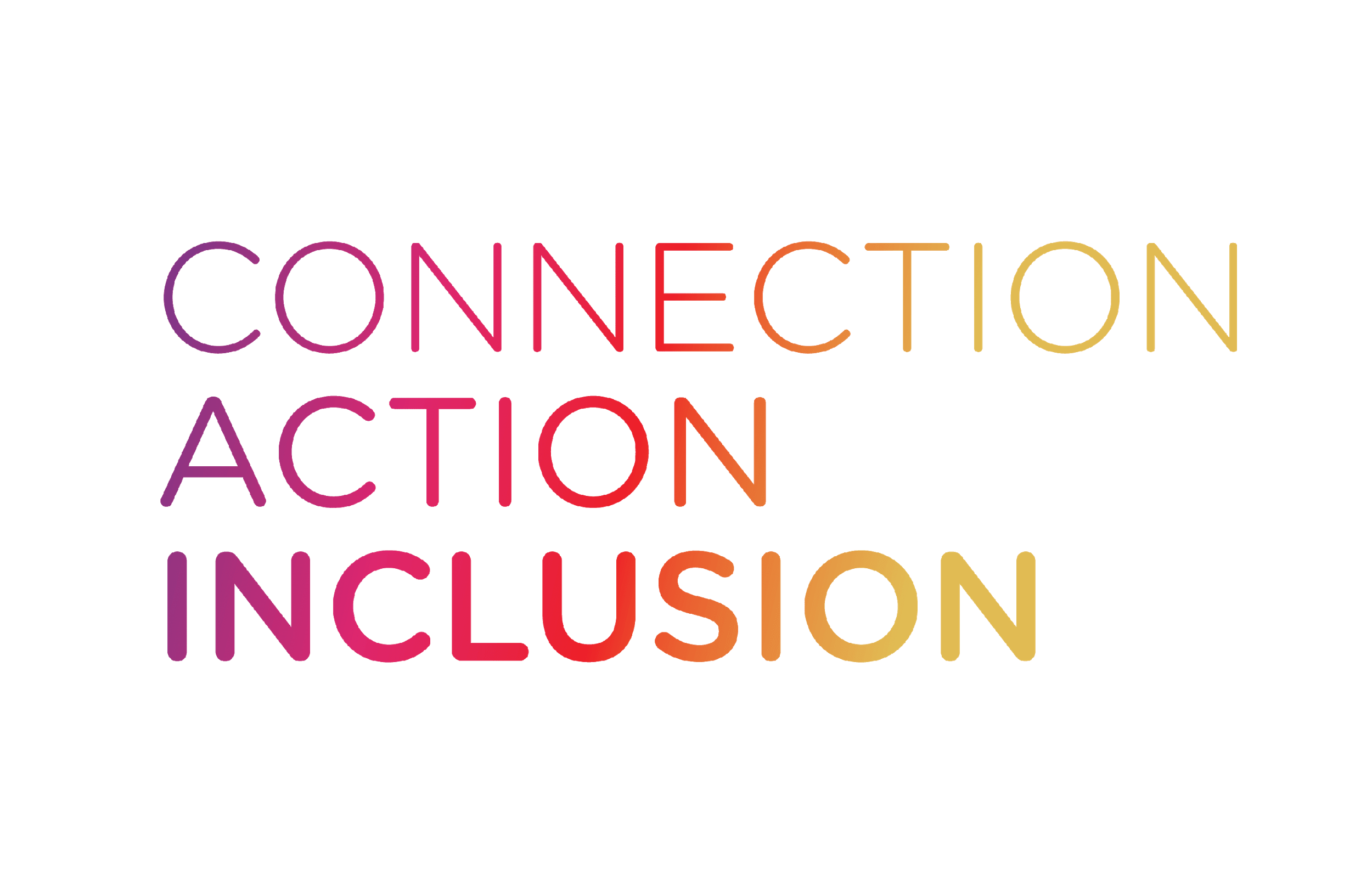 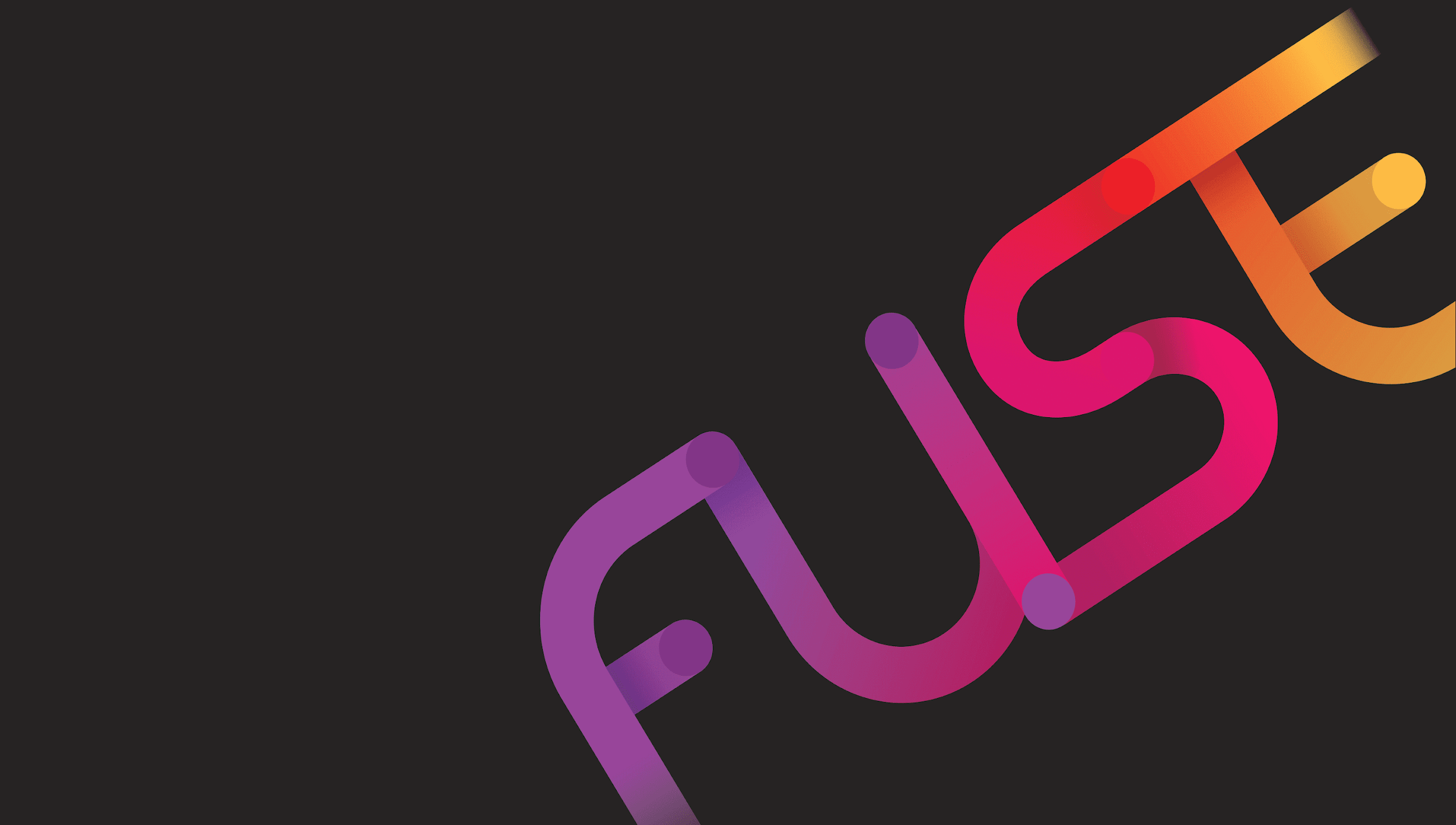 Anti-Bullying and Online Safety
Post Primary School Programme
WORKSHOP 12: 
Image Sharing
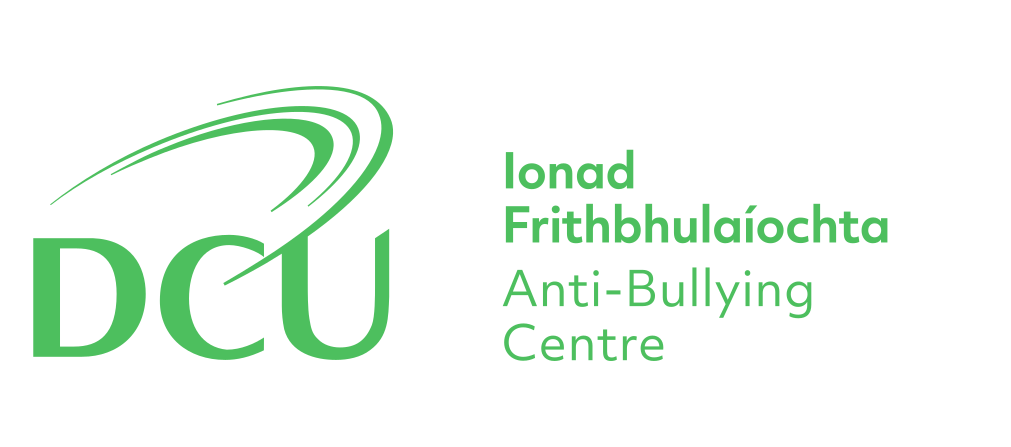 FUSE  |  ANTI- BULLYING & ONLINE SAFETY PROGRAMME
WHAT HAVE WE 
LEARNED SO FAR
FUSE  |  ANTI- BULLYING & ONLINE SAFETY PROGRAMME
[Speaker Notes: The teacher should recap on the learning outcomes from the previous workshop and then proceed.]
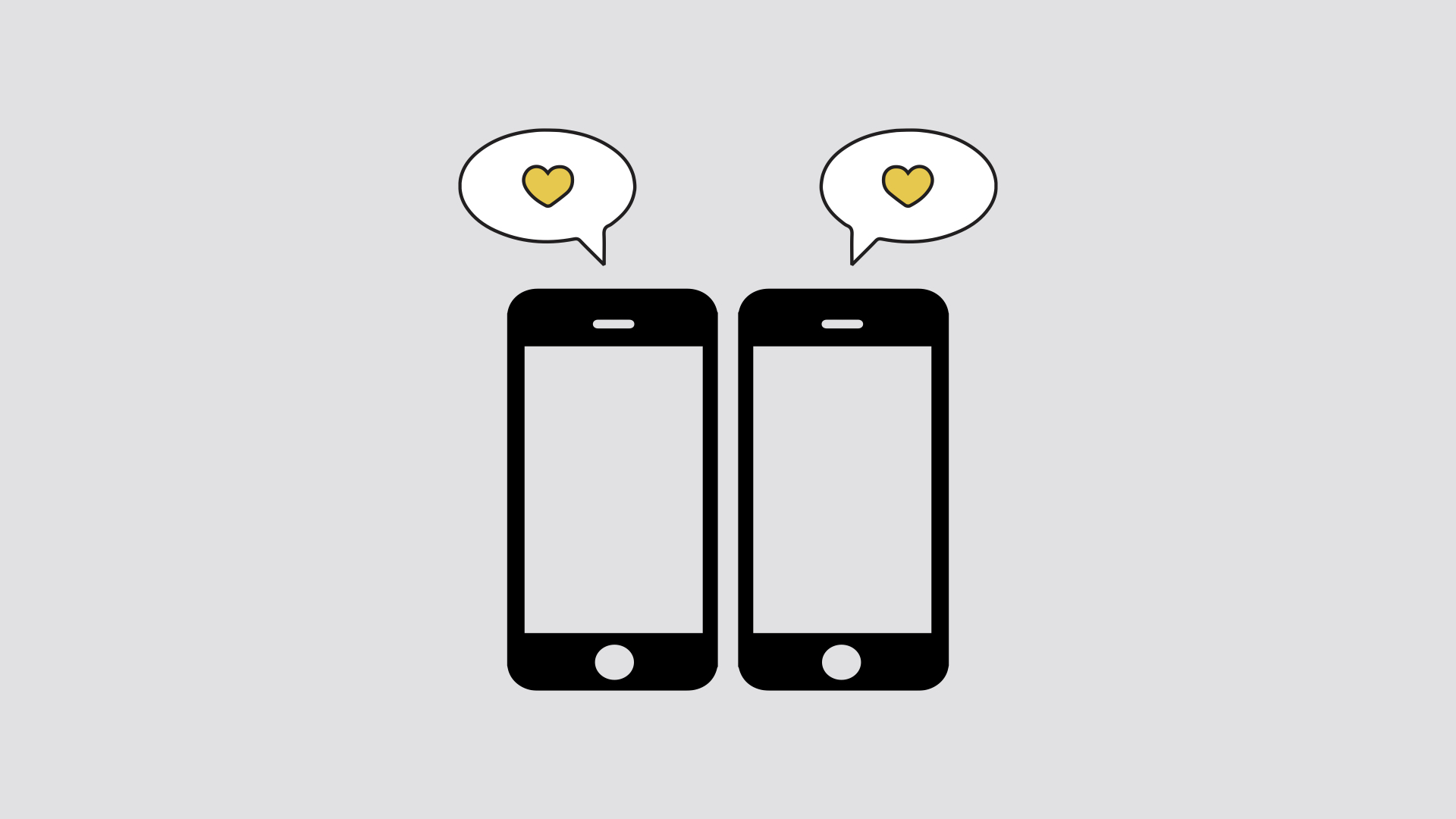 What is sexting?
Sexting is
Sending or receiving:
sexually intimate images or video
sexually suggestive nude images or video
sexually suggestive semi-nude images or video

It usually involves the use of mobile devices
FUSE  |  ANTI- BULLYING & ONLINE SAFETY PROGRAMME
3
[Speaker Notes: In this slide students should familiarise themselves with the idea of sexting and how it happens.]
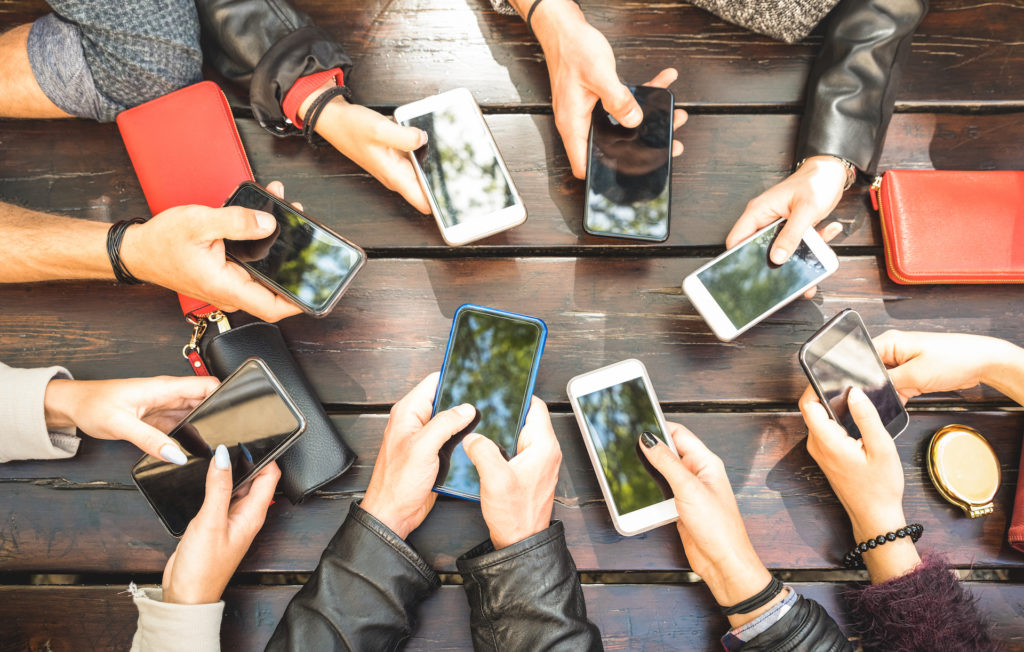 People involved in sexting
Mostly sexts are asked/requested, sent and received by a person's romantic partner
Less frequent is an adolescent to ask, send, or receive sexts from:
adults
strangers
other people
FUSE  |  ANTI- BULLYING & ONLINE SAFETY PROGRAMME
4
[Speaker Notes: In this slide students should understand who becomes involved in sexting.]
FUSE  |  ANTI- BULLYING & ONLINE SAFETY PROGRAMME
5
[Speaker Notes: In these slides, students will watch a video that shows a story of Ann and Barry who become involved in intimate image sharing, however both have given their consent to this.

This is also an activity-based slide (Activity 12.1).

Activity 12.1
This is a discussion-based activity.
First, students will watch the video of Ann and Barry.
Then, the teacher will ask the following questions to initiate a discussion about consensual image sharing:
» What is the context of this relationship?
» What is the motive of the image sharing?
» What is the scale of distribution? (How many people have seen this image?)
» What are the consequences for Ann and Barry?
» Who consented to sending this picture?
» Is this sharing legal?
» If not, is there or is there not intention to cause harm?

Video 1 – Positive situation Ann’s Story
https://youtu.be/LhayPvq_YXM]
Complete the activity and discuss your answers
FUSE  |  ANTI- BULLYING & ONLINE SAFETY PROGRAMME
6
[Speaker Notes: In these slides, students will watch a video that shows a story of Ann and Barry who become involved in intimate image sharing, however both have given their consent to this.

This is also an activity-based slide (Activity 12.1).

Activity 12.1
This is a discussion-based activity.
First, students will watch the video of Ann and Barry.
Then, the teacher will ask the following questions to initiate a discussion about consensual image sharing:
» What is the context of this relationship?
» What is the motive of the image sharing?
» What is the scale of distribution? (How many people have seen this image?)
» What are the consequences for Ann and Barry?
» Who consented to sending this picture?
» Is this sharing legal?
» If not, is there or is there not intention to cause harm?

Video 1 – Positive situation Ann’s Story
https://youtu.be/RTWX_8nBoRc]
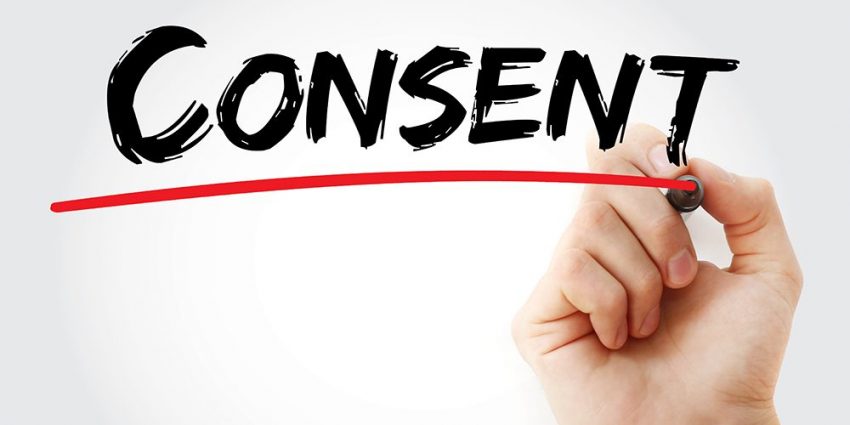 What is Consent?
There are a number of types of consent:

Informed consent
Consensual sexting
Non-consensual sharing of sexual materials:
Consent on image sharing

Do you know what these types of consent mean?
FUSE  |  ANTI- BULLYING & ONLINE SAFETY PROGRAMME
7
[Speaker Notes: In this slide students should understand what consent is and the difference between “consensual” and “non-consensual sexting”.]
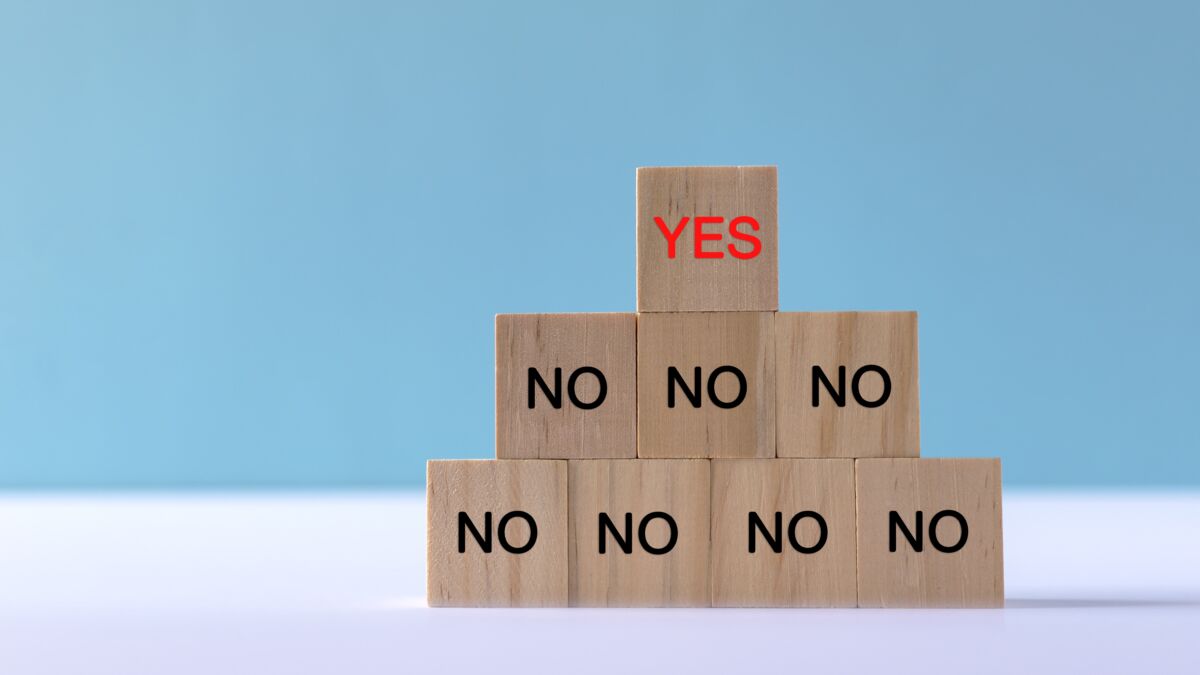 What is Consent?
Informed consent:
‘Ongoing, mutual and freely given’(Active Consent Researcher at NUI Galway)
Clear knowledge of the risks, benefits, alternatives
Voluntary choice
Made by individuals who are competent or able to choose freely
Consensual sexting 🡪 normal sexual behaviour, expression of sexual exploration and expression
Non-consensual sharing of sexual materials 🡪 a form of sexual violence or abuse that can potentially escalate and cause severe damage
Consent on image sharing:
Individual’s (sender) responsibility to ask permission to share an image 
Individual’s (receiver) responsibility to give permission to share an image
FUSE  |  ANTI- BULLYING & ONLINE SAFETY PROGRAMME
8
[Speaker Notes: In this slide students should understand what consent is and the difference between “consensual” and “non-consensual sexting”.]
FUSE  |  ANTI- BULLYING & ONLINE SAFETY PROGRAMME
9
[Speaker Notes: In these slides, students will watch a video that shows a story of Ann and Barry who become involved in intimate image sharing, but Barry has the intention to share the image.
This is also an activity-based slide (Activity 12.2).

Activity 12.2
This is a group activity.
Separate the class into groups, and distribute among the groups the different answers detailed.
The groups should discuss among themselves and agree a reason why Barry has shared this image (from the list below).
POSSIBLE ANSWERS:
» Barry really likes Ann, and wants to show off to his friends.
» Barry is in shock, has never received a photo like this before and wants to discuss it with a friend who may have received the same image to know what he should do?
» Barry will shame Ann, what a slag!
» Barry knows that this will be his chance to be the alpha of the group.
» Barry wants to share the picture of Ann to others, as a nice gesture, to show how beautiful she is.

Discuss students’ ideas in the classroom.

Discuss the following questions in the classroom:
» What is the scale of distribution? (How many people may have seen this image? )
» What are the consequences for Ann?
» What are the consequences for Barry?
» Is this sharing legal?
» If not, is there or is there not intention to cause harm?
» What could Barry have done differently in this situation?

Video 2 - It’s complicated Barry’s Story
https://youtu.be/BBPYJdv4Zsg]
Complete the activity and discuss your answers
FUSE  |  ANTI- BULLYING & ONLINE SAFETY PROGRAMME
10
[Speaker Notes: In these slides, students will watch a video that shows a story of Ann and Barry who become involved in intimate image sharing, but Barry has the intention to share the image.
This is also an activity-based slide (Activity 12.2).

Activity 12.2
This is a group activity.
Separate the class into groups, and distribute among the groups the different answers detailed.
The groups should discuss among themselves and agree a reason why Barry has shared this image (from the list below).
POSSIBLE ANSWERS:
» Barry really likes Ann, and wants to show off to his friends.
» Barry is in shock, has never received a photo like this before and wants to discuss it with a friend who may have received the same image to know what he should do?
» Barry will shame Ann, what a slag!
» Barry knows that this will be his chance to be the alpha of the group.
» Barry wants to share the picture of Ann to others, as a nice gesture, to show how beautiful she is.

Discuss students’ ideas in the classroom.

Discuss the following questions in the classroom:
» What is the scale of distribution? (How many people may have seen this image? )
» What are the consequences for Ann?
» What are the consequences for Barry?
» Is this sharing legal?
» If not, is there or is there not intention to cause harm?
» What could Barry have done differently in this situation?

Video 2 - It’s complicated Barry’s Story
https://youtu.be/BBPYJdv4Zsg]
Reasons why people may share intimate image
Unloading tension, sharing the shock
Revenge when unwanted
Revenge
‘Showing off’
Discussing and learning about sexuality
‘Conversation starters’
Reinforcing bonds with friends
To gain popularity
Validating a romantic relationship and of sexual exploration
FUSE  |  ANTI- BULLYING & ONLINE SAFETY PROGRAMME
11
[Speaker Notes: In this slide students should understand why people may share intimate images.]
FUSE  |  ANTI- BULLYING & ONLINE SAFETY PROGRAMME
12
[Speaker Notes: In these slides, students will watch a video that shows a story of Ann who received an intimate image from another boy, Paul, without requesting it.

This is also an activity-based slide (Activity 12.3).

Activity 12.3
This is a discussion-based activity.
First, students will watch the video of Ann.

Then the teacher will ask the following questions to facilitate a discussion:
1. What could Paul have done differently in this situation?
2. What could Ann do with the picture?
3. What is the scale of distribution?
4. Where could this image end up?
5. What are the consequences for Paul?
6. What are the consequences for Ann?
7. Is this image sharing legal?
8. If not, is there or is there not intention to cause harm?

Answers to the first question:
» Not share the image
» Ask her if she wanted the image before sending

Answers to the second question:
» Delete the image
» Ask Paul not to send images like that again
» Tell a trusted adult
» Not share the image further

Video 3 - Did not ask for this (Unsolicited Image)
https://youtu.be/IEbNgpoCdf8]
Complete the activity and discuss your answers
FUSE  |  ANTI- BULLYING & ONLINE SAFETY PROGRAMME
13
[Speaker Notes: In these slides, students will watch a video that shows a story of Ann who received an intimate image from another boy, Paul, without requesting it.

This is also an activity-based slide (Activity 12.3).

Activity 12.3
This is a discussion-based activity.
First, students will watch the video of Ann.

Then the teacher will ask the following questions to facilitate a discussion:
1. What could Paul have done differently in this situation?
2. What could Ann do with the picture?
3. What is the scale of distribution?
4. Where could this image end up?
5. What are the consequences for Paul?
6. What are the consequences for Ann?
7. Is this image sharing legal?
8. If not, is there or is there not intention to cause harm?

Answers to the first question:
» Not share the image
» Ask her if she wanted the image before sending

Answers to the second question:
» Delete the image
» Ask Paul not to send images like that again
» Tell a trusted adult
» Not share the image further

Video 3 - Did not ask for this (Unsolicited Image)
https://youtu.be/IEbNgpoCdf8]
FUSE  |  ANTI- BULLYING & ONLINE SAFETY PROGRAMME
14
[Speaker Notes: In these slides, students will watch a video that shows a story of Ann who has her intimate image shared among peers without her consent and without being aware of it.

This is also an activity-based slide (Activity 12.4).

Activity 12.4
This is a discussion-based activity.
First, students will watch the video.
Then, the teacher will ask the following questions to facilitate a discussion:

» What are the differences between the reactions from the guys and the reactions from the girls?
» What are the consequences for Ann?
• Reflect on shaming behaviour.
» What are the consequences for Barry in forwarding Ann’s image to the lads without her consent?
• Reflect on encouraging behaviour.
» What could Ann and Barry’s friends have done differently in this situation?
» Is this image sharing legal?
» If not, is there or is there not intention to cause harm?

Video 4 - It gets out of control
https://youtu.be/cdkgeyOs7T0]
Class discussion for each question on this activity
FUSE  |  ANTI- BULLYING & ONLINE SAFETY PROGRAMME
15
[Speaker Notes: In these slides, students will watch a video that shows a story of Ann who has her intimate image shared among peers without her consent and without being aware of it.

This is also an activity-based slide (Activity 12.4).

Activity 12.4
This is a discussion-based activity.
First, students will watch the video.
Then, the teacher will ask the following questions to facilitate a discussion:

» What are the differences between the reactions from the guys and the reactions from the girls?
» What are the consequences for Ann?
• Reflect on shaming behaviour.
» What are the consequences for Barry in forwarding Ann’s image to the lads without her consent?
• Reflect on encouraging behaviour.
» What could Ann and Barry’s friends have done differently in this situation?
» Is this image sharing legal?
» If not, is there or is there not intention to cause harm?

Video 4 - It gets out of control
https://youtu.be/cdkgeyOs7T0]
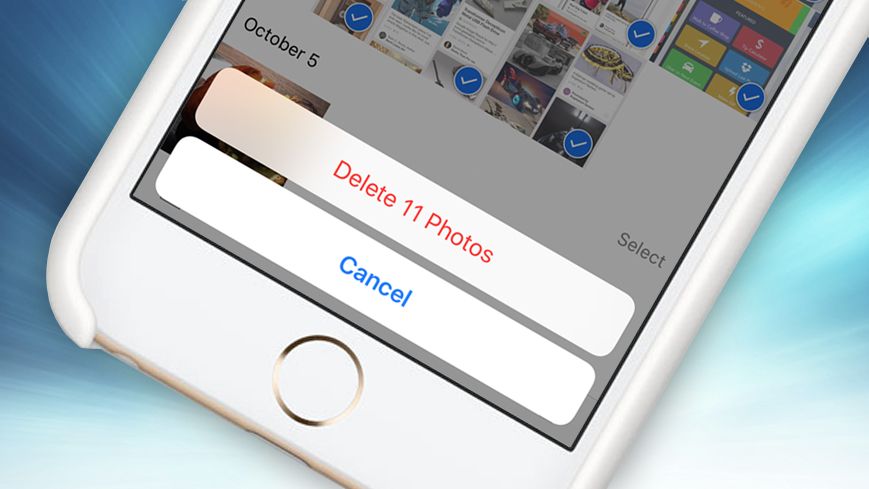 Is it beneficial to delete a photo?
What do you think? 
Yes or No? And why?
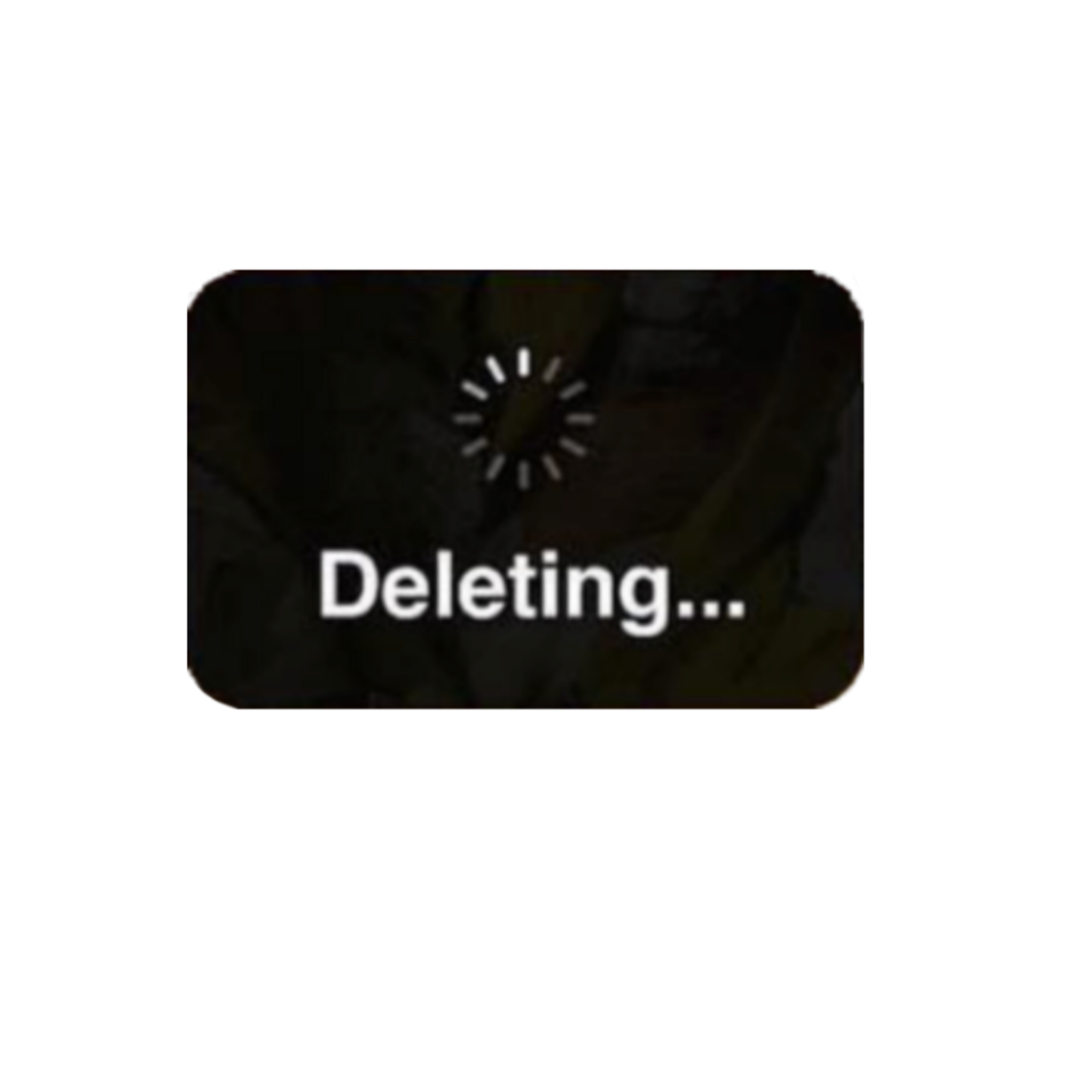 FUSE  |  ANTI- BULLYING & ONLINE SAFETY PROGRAMME
16
[Speaker Notes: In this slide, students will learn what they need to do if they receive an intimate image.

The slide highlights that even if you delete an intimate image it will not stop its circulation and that we are solely responsible for its circulation.

Students will understand that instead of continuing to share the image, it is better to stop it and report it.]
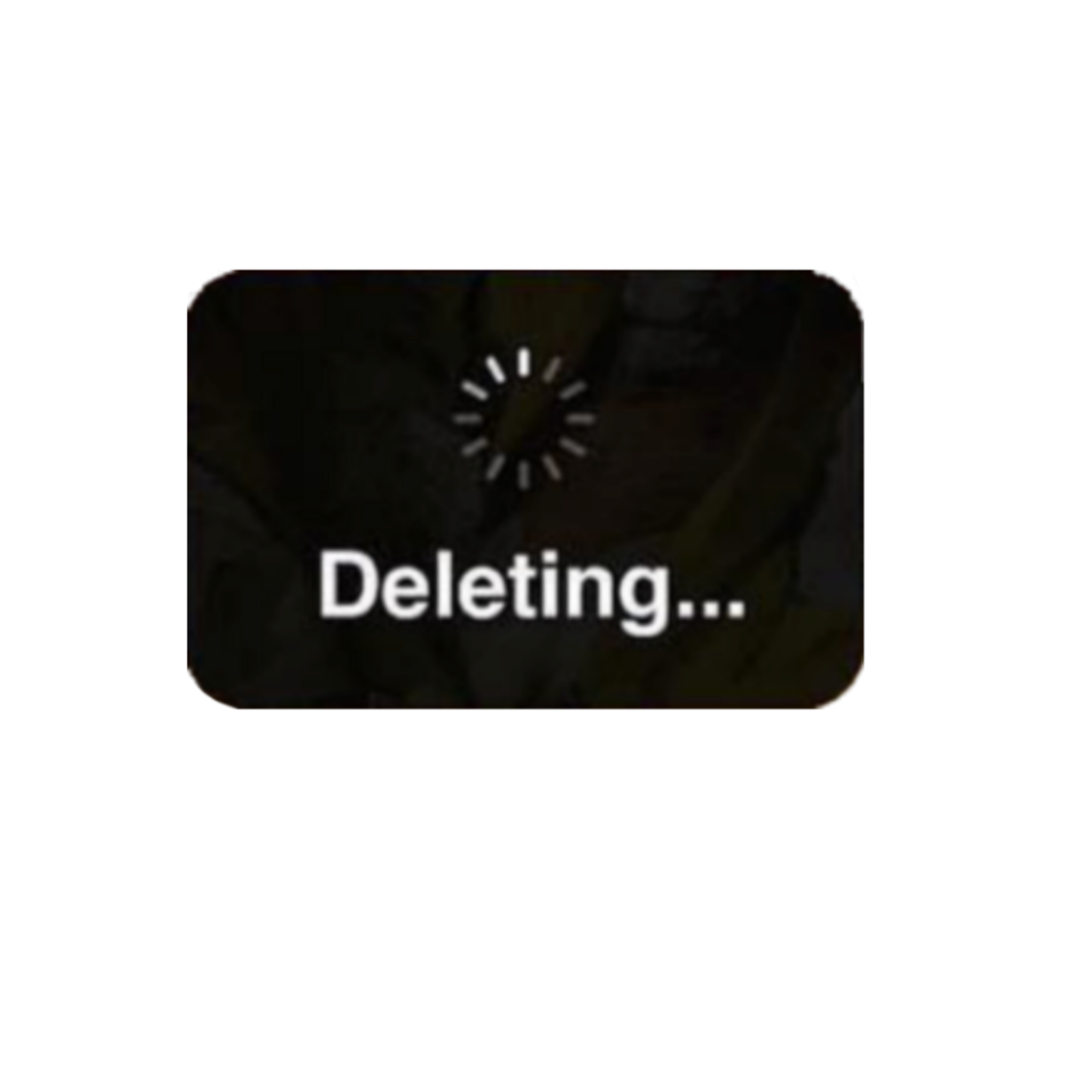 Is it beneficial to delete a photo?
Deleting a photo will NOT put an end to its circulation
Images get stored in unknown places, due to the Internet structure
cloud
backup process of each App
a new App that has taken our consent to access our photos
There is no international regulation on what happens to all user’s images
Individuals are responsible for the circulation of a photo
Sometimes received or sent photos are stored in our phone’s folders
Ability to select people or sites you want to block or avoid receiving messages in social media platforms
If you receive unwanted material:
continue the flow of the image OR
stop it 🡪 report any violent or problematic image
FUSE  |  ANTI- BULLYING & ONLINE SAFETY PROGRAMME
17
Legal implications of sharing with no consentCOCO’S law
Two new offences to deal with the non-consensual distribution of intimate images: 
Distribution or publication of intimate images without consent and with intent to cause harm
Applicable penalties: unlimited fine and/or 7 years imprisonment
Taking, distribution or publication of intimate images without consent even if there is no specific intent to cause harm, it is also considered illegal.
Applicable penalties: a maximum of a €5,000 fine and/or 12 months imprisonment
FUSE  |  ANTI- BULLYING & ONLINE SAFETY PROGRAMME
18
[Speaker Notes: In this slide, students will familiarise themselves with the legal implications (COCO’s law) of sharing an intimate image of someone else without their consent.]
COCO’S law
Sharing without consent is illegal, even when you don’t have intention to harm
Never share an image of someone without their consent
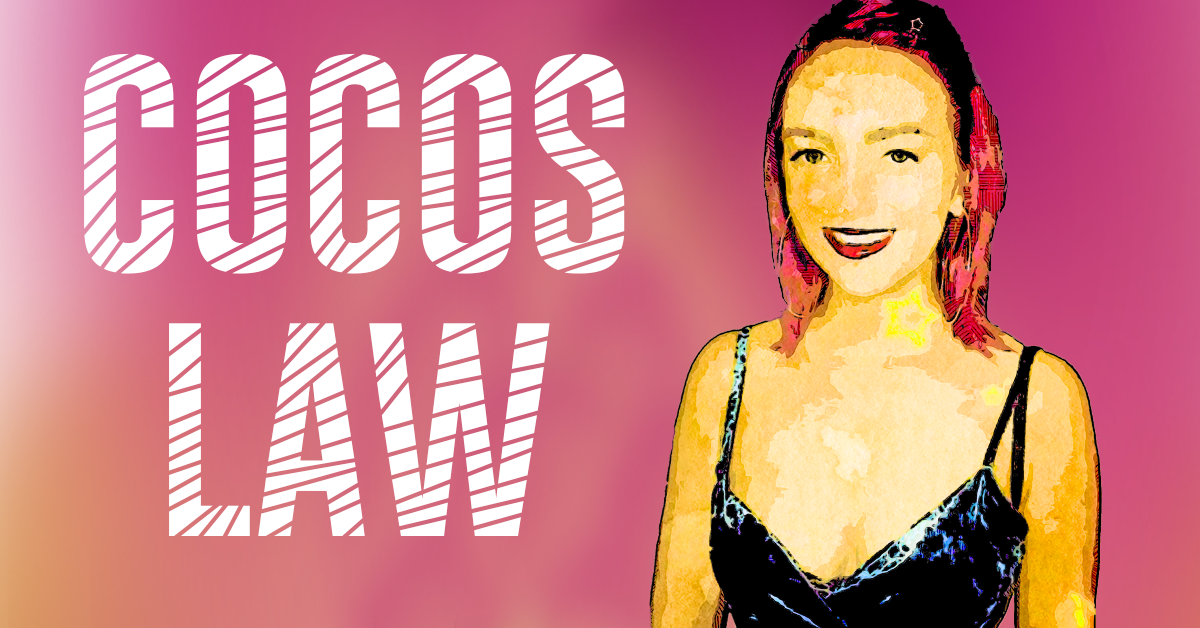 FUSE  |  ANTI- BULLYING & ONLINE SAFETY PROGRAMME
19
[Speaker Notes: In this slide, students will watch a short video that will summarize what image sharing is.]
20
[Speaker Notes: Coco’s Law Explained

https://youtu.be/scC4rqubbDY]
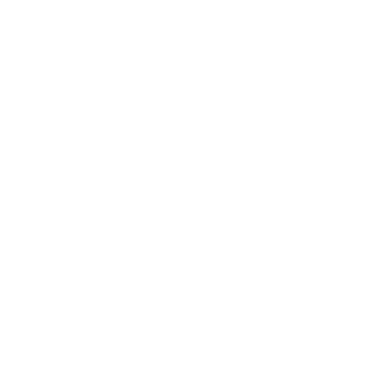 Things to consider…
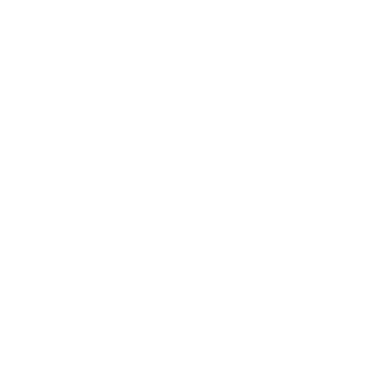 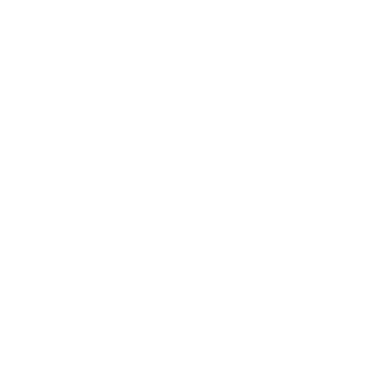 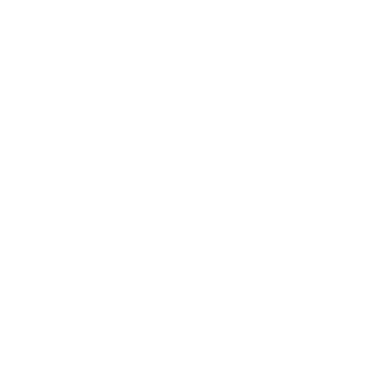 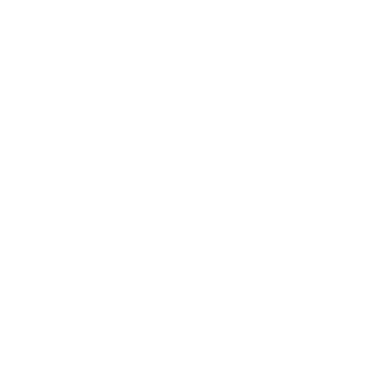 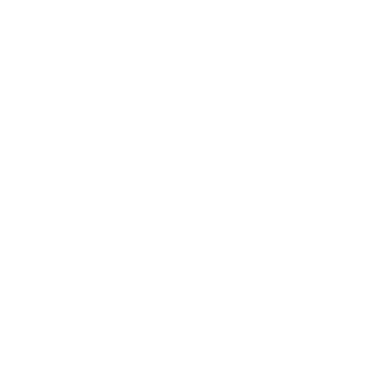 What image sharing and image based sexual abuse is
We need to support victims of image sharing and not victamise them
The legal side of consent and image sharing
Responsible photo sharing
What to do if you witness/are involved in the non-consensual sharing of sexual images
What is consent?
FUSE  |  ANTI- BULLYING & ONLINE SAFETY PROGRAMME
[Speaker Notes: This slide acts as a recap of the workshop and provides a consolidated overview of the learnings to-date.]
Reflection activity
In this lesson I learned
FUSE  |  ANTI- BULLYING & ONLINE SAFETY PROGRAMME
22
[Speaker Notes: The importance of this workshop is to in still the idea of sexting, intimate image sharing, consent, and the legal implications of non consensual image sharing.
Students need to consider what they have learned during the workshop.]
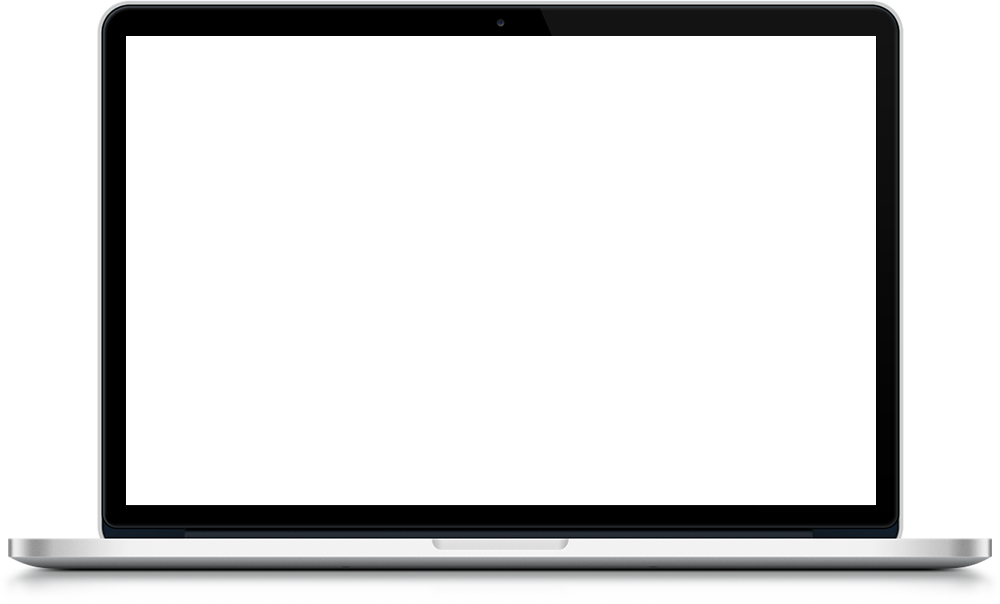 Help & Support
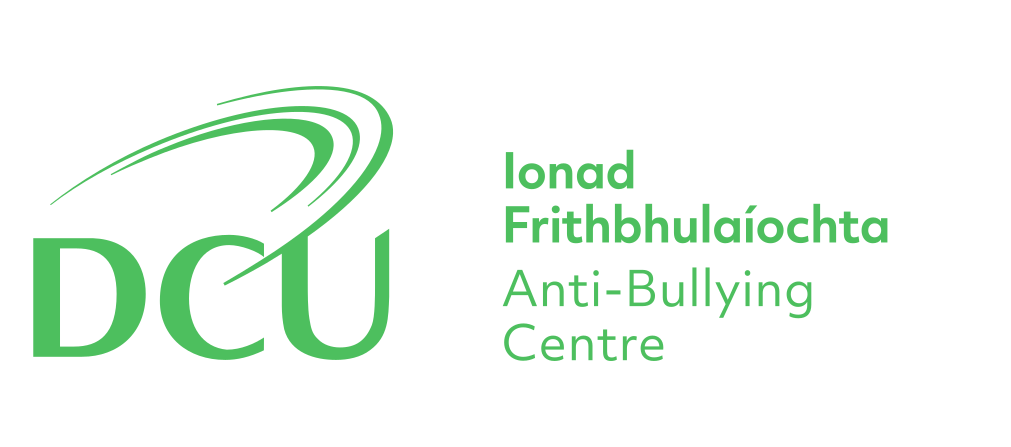 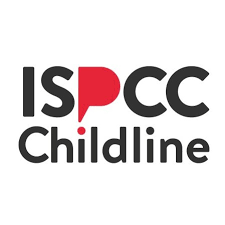 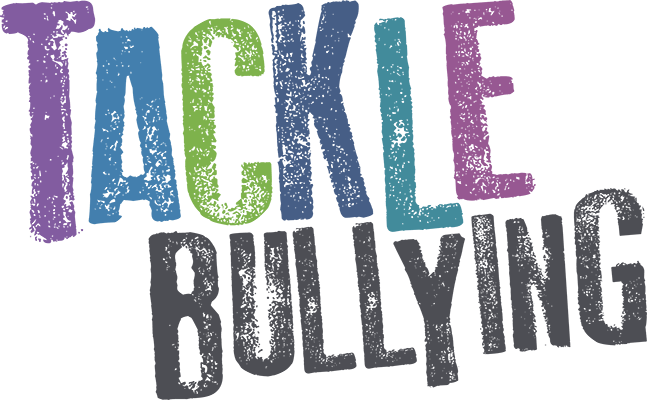 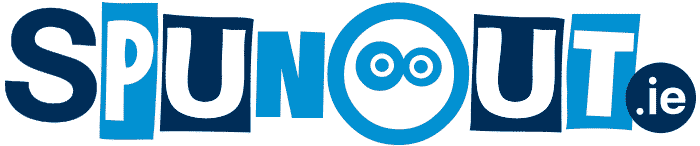 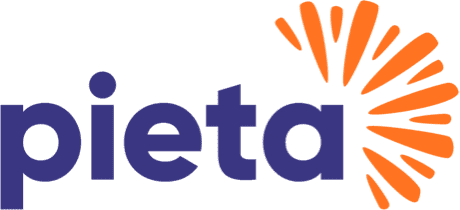 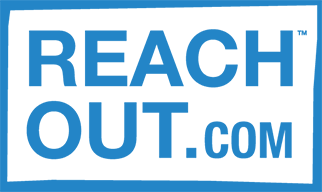 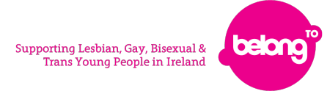 FUSE  |  ANTI- BULLYING & ONLINE SAFETY PROGRAMME
THANK YOU
For more information, please go to www.antibullyingcentre.ie/fuse
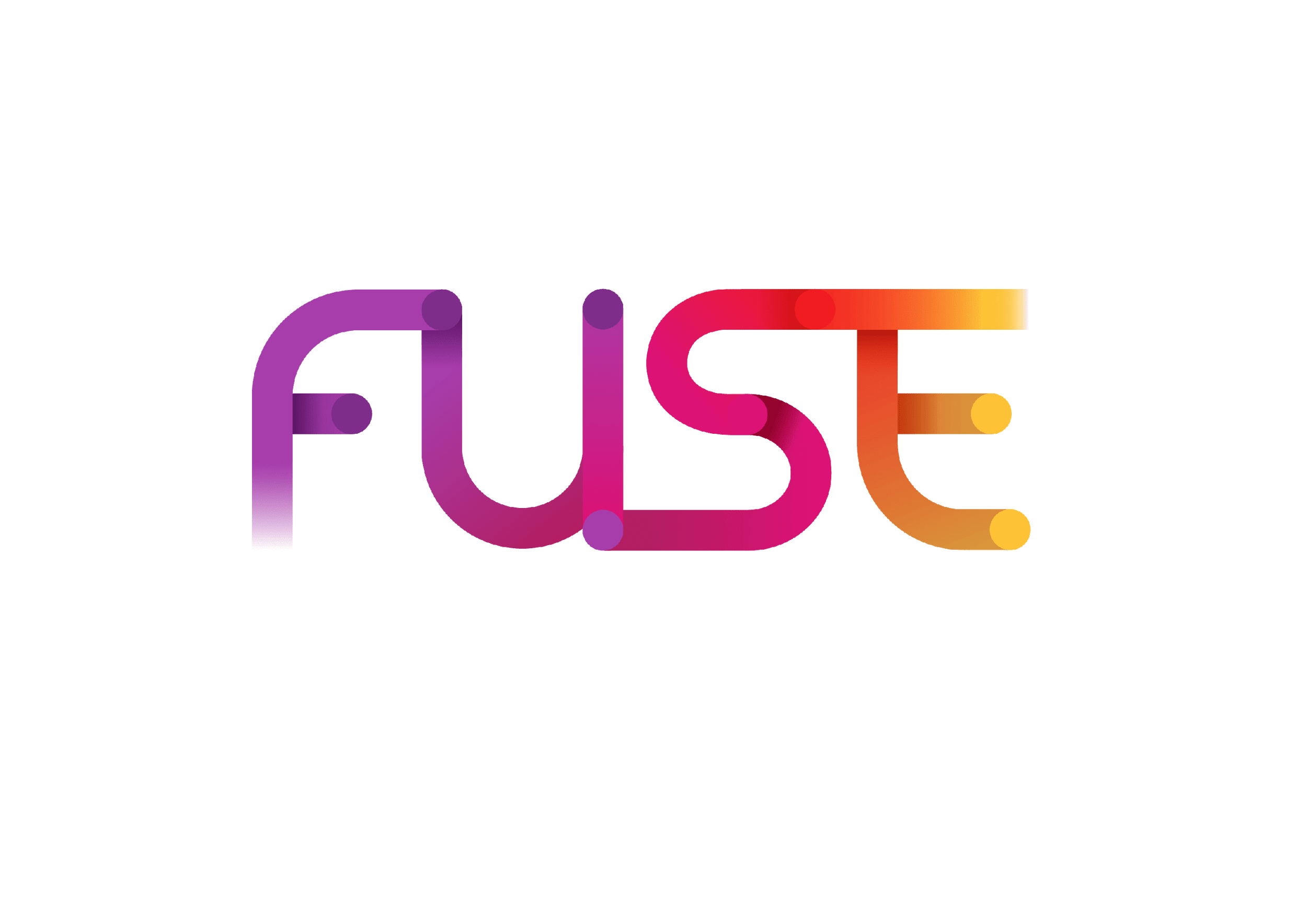 FUSE  |  ANTI- BULLYING & ONLINE SAFETY PROGRAMME
24